© Morgan AP Teaching
U.S. History
American Independence
Notebook Page 3
© Morgan AP Teaching
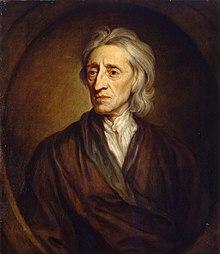 The Enlightenment
Prior to the 18th century, most men and women were oppressed by their rulers

Certain people were seen as superior, or rightful rulers, and could not be questioned

Starting in the 18th century, however, rational thinkers began to question 
this process and authority exercised by political and religious authorities

The emphasis quickly became the rights of the individual, and the idea of being created equal

Figures such as John Locke asserted that people could not oppress others, or their rights 
to life, liberty, or their property, without due process (a fair, evidence-based trial)
© Morgan AP Teaching
Impact on the Colonies
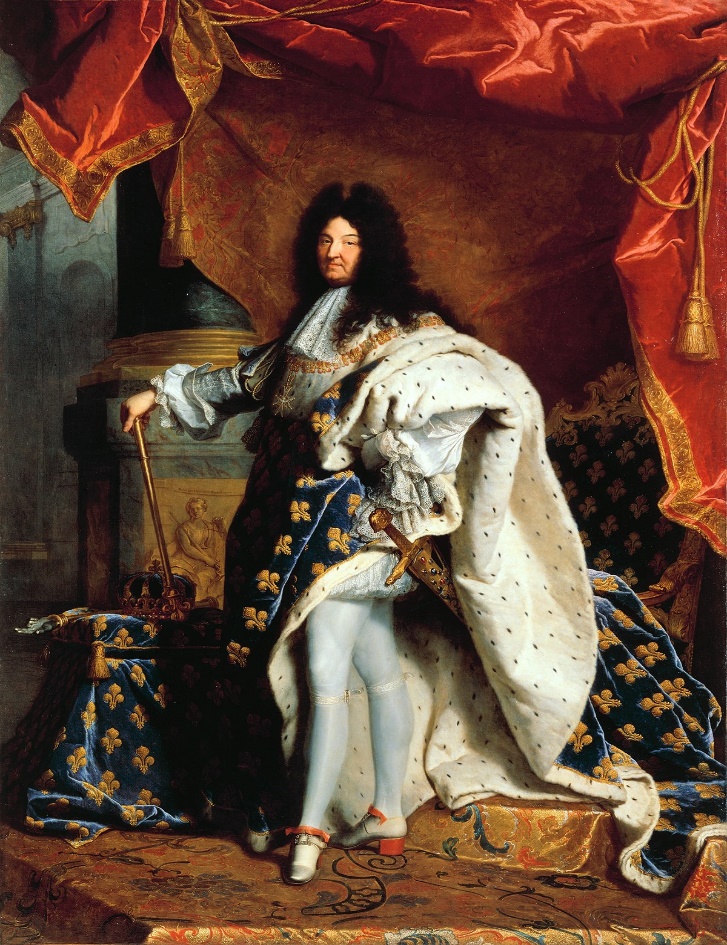 In Europe and the colonies, this mean that people had a right to 
say and do as they pleased, as long as they followed common law

However, 18th-century rulers were not ready for these ideas

In Europe and the colonies, rulers began to tighten their grip on 
the populations, as they attempted to hold onto their authority

This resulted in increased resistance from middle and lower class 
people—most-notably those in the colonies treated as second-class citizens
© Morgan AP Teaching
Seven Years War
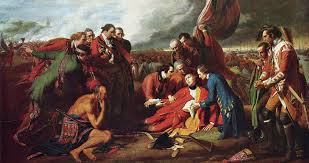 A lot of the tension started in the British Colonies 
following the Seven Years War (1756-1763)

When they British used the colonists and their homes/money to fight 
and fund the battles vs the French and Natives, it left a sour taste

Colonist lives and homes were lost or damaged, and the Crown (the 
British King George III) raised taxes on the colonists to pay for it

The main objection from the colonists was that these taxes were levied 
(issued) without their consent, unlike taxes on the people of Great Britain
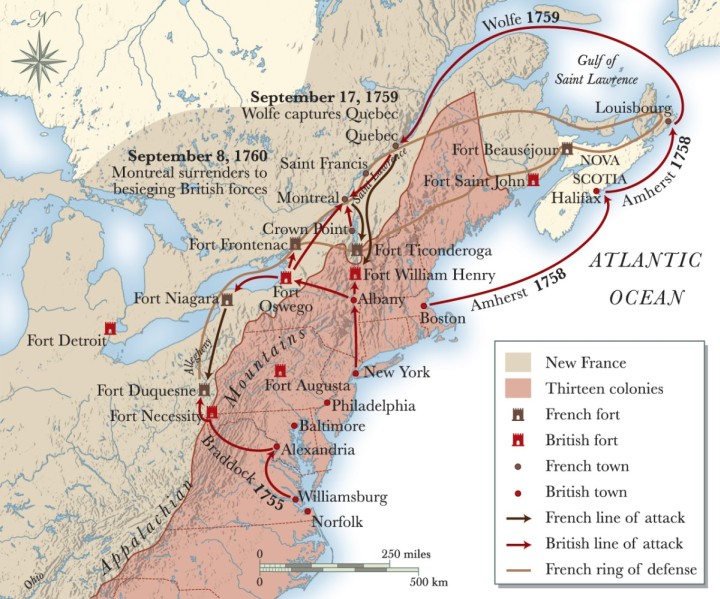 © Morgan AP Teaching
Colonial Unrest
A series of acts were passed by the crown that truly upset the colonists

Tax acts such as the Sugar Acts, Townsend Acts, and Tea Acts, as well as the more intrusive Quartering Acts and Intolerable Acts infuriated the colonists

The colonists saw this as a violation of their rights as citizens

It was tyrannical action by the king, passed upon them without debate 
or consent from the colonists—two things British people enjoyed
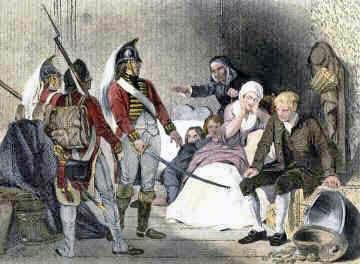 © Morgan AP Teaching
Independence Declared
When colonists gathered to oppose the British in Boston, they 
began to harass British soldiers as their frustration mounted

When rock-filled snowballs began pelting the soldiers, some fired on the
crowd, killing several Bostonians (Boston Massacre), and enraging the colonists

Fighting, however, would not break out until 1775 with the fighting in Lexington 
and Concord in which colonial militia resisted the Intolerable Act’s disarmament 

While the Continental Congress (meeting of leaders) attempted to negotiate 
peace with King George (the Olive Branch Petition) he rejected it

What resulted then, after serious debate among the colonies, was 
the American Declaration for Independence from Great Britain in 1776
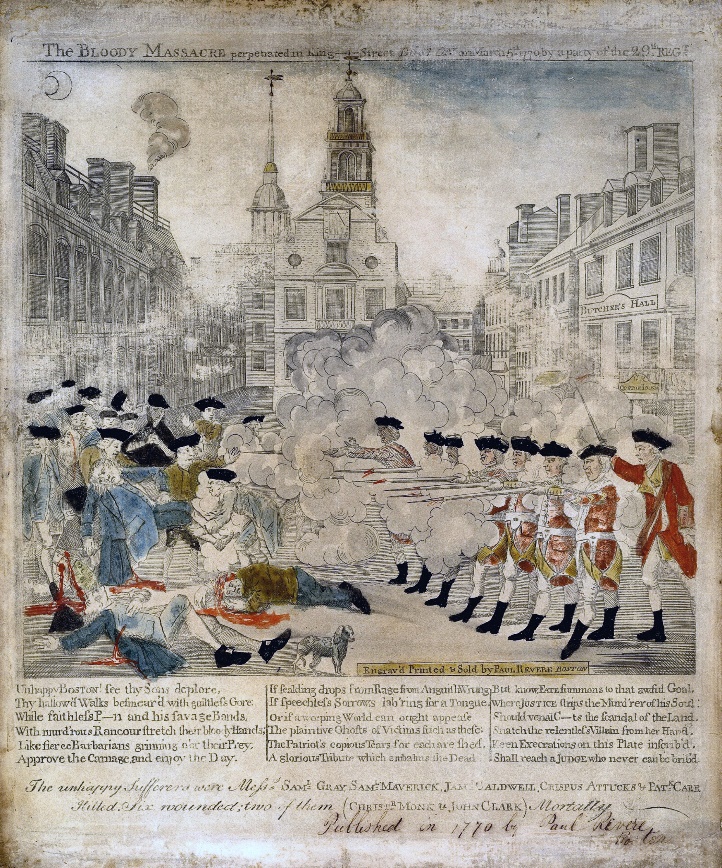